多彩复古论文答辩
答辩人：王夫子
指导老师：× × ×教授
研究背景
01
研究意义
02
论文概述
03
目   录
结       论
04
研究背景
1.1 研究背景
BACKGROUND AND SIGNIFICANCE OF THE SELECTED TOPIC
01
02
03
发展趋势
形势倒逼
内在需求
在实际运作中，常常遇到某某问题，且有愈发严重的态势，形势倒逼我们不得不进行重视该问题。
行业发展遇到了瓶颈，必需要重视理论的创新和探索，某某问题是行业发展的内在需求。
根据事物运动规律和行业发展趋势，某某某问题是行业发展的趋势。
1.2 国内相关研究情况
BACKGROUND AND SIGNIFICANCE OF THE SELECTED TOPIC
起步较晚
人才缺乏
配套不成熟
起步于上世纪90初，总共发展不过20余年时间。
目前本行业对人才的逐年增长，人才缺口较大。
相关配套的产业不完善，还需从多面着手构建完整产业体系。
02
04
01
03
05
政策法规制定滞后
发展较快
法律法规制订比较滞后，适用的法规还是上世纪80年代的XXXX标准
行业规模每年以300%的速度快速增长，远高于国外50%的平均增速。
1.3 研究意义
BACKGROUND AND SIGNIFICANCE OF THE SELECTED TOPIC
学术研究价值
本课题具有较高的学术研究价值，可以某某某研究提供相应的理论基础。
经济效益
三个意义
本课题能有效地提高工作效率，降低成本，经济效益比较明显。
社会效益
请在这里输入您的文字请在这里输入您的文字请在这里输入您的文字请在这里输入您的文字
1.4 参考文献
BACKGROUND AND SIGNIFICANCE OF THE SELECTED TOPIC
刘思强：中小企业企业文化建设初探[J].湖南社会科学，2002(5).
1
2
德鲁克：知识管理.中国人民大学出版社，2000.
韩文辉，吴戚戚：国外企业文化理论主要流派述评.哈尔滨工业大学学报，2000（4）23.
3
迈克尔·茨维尔：创造基于能力的企业文化.华夏出版社，2002.
4
王成荣：企业文化学教程[M].中国人民大学出版社，2003.
5
秦梦华：中小企业文化建设的现状及构建方略研究[J].
6
1.5 主要贡献与创新
BACKGROUND AND SIGNIFICANCE OF THE SELECTED TOPIC
创意领军
赢在细节
立意高远，体现公司的精神风貌，树立鲜明的品牌形象，赢得内部的团结力和凝聚力；
整个流程中用精致的细节提升兴通监理的形象，激励员工在未来能更好的与公司携手并进；
02
03
主形象贯穿
科技严谨
与主题相匹配的画面和现场装饰效果，精心打造欢娱晚宴氛围，使所有员工感受到企业的关怀和温暖；
四个创新点
着重体现产品的科技含量，体现公司的科学严谨的形象。
01
04
研究意义
2.1 理论框架
BACKGROUND AND SIGNIFICANCE OF THE SELECTED TOPIC
01
03
05
中国文化概论
现代管理学
行政组织理论
请在这里输入段落文本内容请在这里输入段落文本内容
请在这里输入段落文本内容请在这里输入段落文本内容
请在这里输入段落文本内容请在这里输入段落文本内容
社会学概论
行政法学
请在这里输入段落文本内容请在这里输入段落文本内容
请在这里输入段落文本内容请在这里输入段落文本内容
04
02
2.2 研究思路
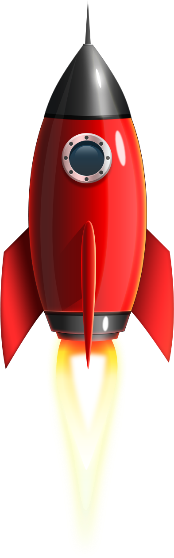 BACKGROUND AND SIGNIFICANCE OF THE SELECTED TOPIC
四个研究思想
贯穿全盘工作
科学管理
运用最新的科技手段和管理理念，结合部门现实状况，将部门的管理、业绩提升到一个新的层次。
服务大局
坚决服务公司制定的发展大局，找准部门的位置，摆正自身的位置，做好该做的事，管好该管的人。
开拓进取
在其位谋其政，在新岗位上努力将自身的业绩提升到一个新的层次，将自身的能力提升到一个新的层次。
客观务实
唯物主义者和实干家们最注重的就是客观务实，这是一种一切从实际出发的工作理念，脱离了实际的行动都是不切实际的。
2.3 采用某某研究方案
BACKGROUND AND SIGNIFICANCE OF THE SELECTED TOPIC
请在这里输入您的文字说明请在这里输入您的文字说明
请在这里输入您的文字说明
请在这里输入您的文字说明请在这里输入您的文字说明请在这里输入您的文字说明
请在这里输入您的文字说明请在这里输入您的文字说明
请在这里输入您的文字说明请在这里输入您的文字说明
请在这里输入您的文字说明请在这里输入您的文字说请在这里输入您的文字说明请在这里输入您的文字说明
团队建设
专业能力
2.4 可行性说明
BACKGROUND AND SIGNIFICANCE OF THE SELECTED TOPIC
使用群体的壮大
细分市场存在空白
1
根据某某管理所提供的权威信息，近年新车登记量以每年8%数量增长，年登记量1.2万台以上。
海东市虽然同行众多，但是专做某某项目的商家却很少，而客户均需到省城才能享受该服务。
时机成熟
4
2
地理位置较好
消费者日趋理性
本市距省城最近的服务店也需要120公里，本地建一个将享有较好的地理位置条件。
近两年由于媒体的宣传，消费者日趋理性，选择做某项目的人越来越多。
3
03.关键技术和实践难点
BACKGROUND AND SIGNIFICANCE OF THE SELECTED TOPIC
Lorem ipsum dolor sit amet, consectetuer adipiscing elit. Aenean commodo ligula eget dolor
3.1 关键技术
BACKGROUND AND SIGNIFICANCE OF THE SELECTED TOPIC
关键技术一
01
请在这里输入段落文本内容请在这里输入段落文本内容请
关键技术二
02
请在这里输入段落文本内容请在这里输入段落文本内容请
03
关键技术三
请在这里输入段落文本内容请在这里输入段落文本内容请
关键技术四
04
请在这里输入段落文本内容请在这里输入段落文本内容请
关键技术五
05
请在这里输入段落文本内容请在这里输入段落文本内容请
3.2 实践难点
BACKGROUND AND SIGNIFICANCE OF THE SELECTED TOPIC
1
坚持入门、中端、高端三款产品同步发力，满足不同层次需求的消费者的理念。
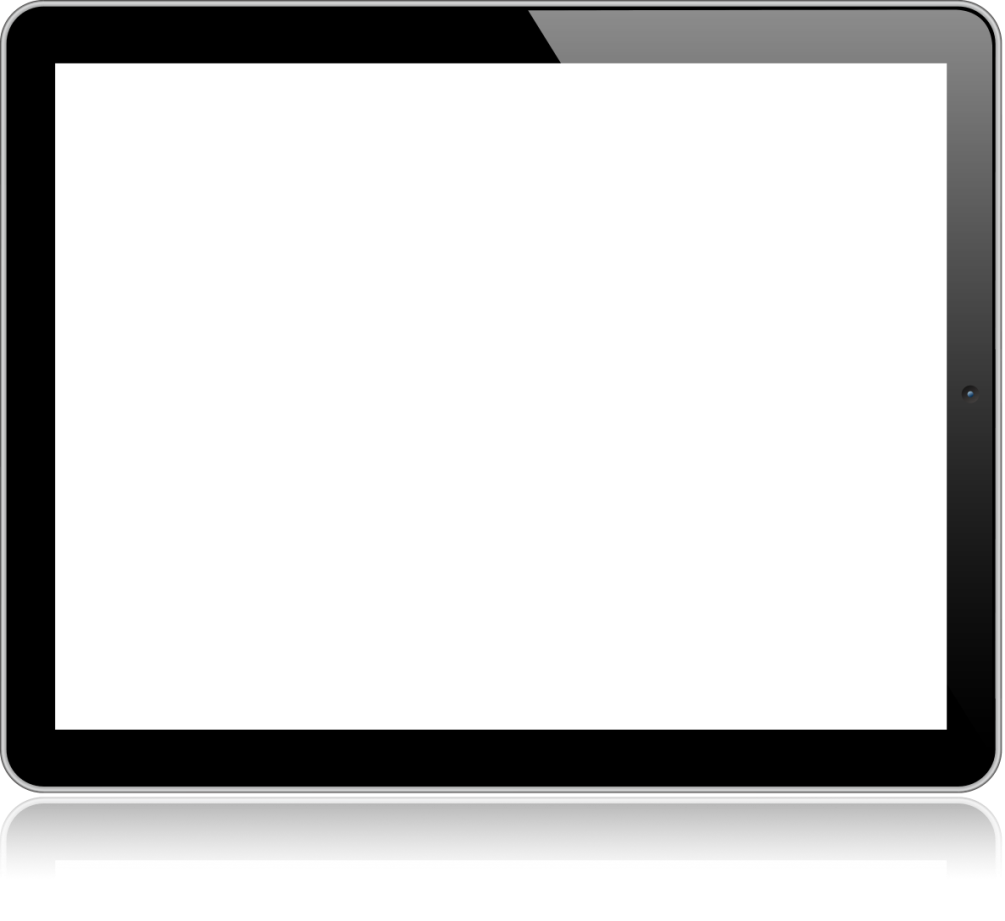 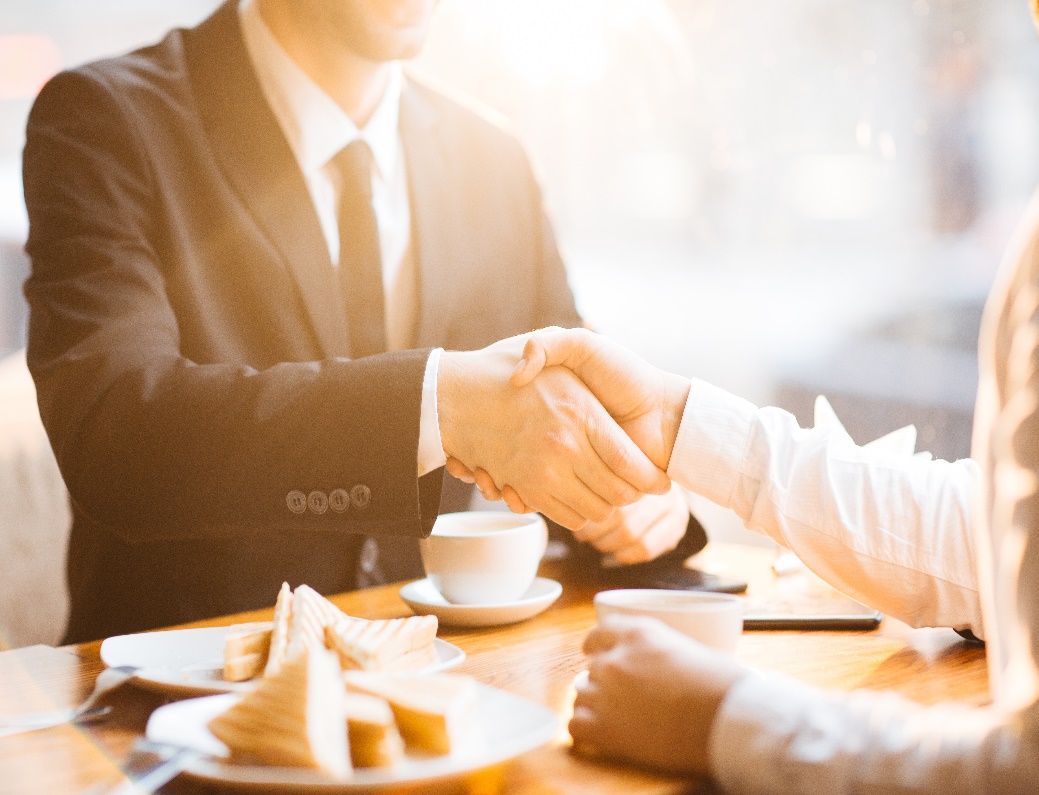 在某某市场方面继续发力，在未来三年培养成公司主要收入来源。
2
3
加大到网络渠道的投入，天猫和京东旗舰店销售额力争上升到30%。
这里可以用来展示相关图片或视频文件
3.2 案例对比分析
BACKGROUND AND SIGNIFICANCE OF THE SELECTED TOPIC
2017
2016
单击此处添加标题
您的内容打在这里，或者通过复制您的文本后，在此框中选择粘贴，并选择只保留文字。
单击此处添加标题
您的内容打在这里，或者通过复制您的文本后，在此框中选择粘贴，并选择只保留文字。
73%
20%
项目一
56%
30%
项目二
29%
50%
项目三
77%
75%
项目四
论文概述
4.1 研究目标
BACKGROUND AND SIGNIFICANCE OF THE SELECTED TOPIC
分支目标二
分支目标一
完成论文设计方案并通过评审。
理清理论上的逻辑关系，克服关键技术难点。
四个意义
4
3
2
1
分支目标三
分支目标四
设计出工程样品，实现80%功能的设计功能。
设计出工程样品，实现80%功能的设计功能。
4.2 成果形式
BACKGROUND AND SIGNIFICANCE OF THE SELECTED TOPIC
完成论文的设计工作完成论文的设计工作完成论文的设计工作完成论文的设计工作完成论文的设计工作
设计论文
研究成果
试制出测试样机试制出测试样机试制出测试样机试制出测试样机试制出测试样机试制出测试样机试制出测试样机
工程样机
设计报告
制作出设计报告制作出设计报告制作出设计报告制作出设计报告制作出设计报告制作出设计报告
4.3 应用前景
BACKGROUND AND SIGNIFICANCE OF THE SELECTED TOPIC
通过举办这次活动，使得企业的品牌形象得到提升，为公司的发展带来巨大的机遇。
企业品牌影响力提升
新产品的推出，产品曝光度的增加，将大力提升产品销量。
产品曝光度增加
借助了合作伙伴和政府的影响力，为公司形象带来正面影响。
活动间接收益
活动直接收益
本资活动预计带来的广告收益、门票收入20万元。
5.1 主要问题分析
BACKGROUND AND SIGNIFICANCE OF THE SELECTED TOPIC
添加您的标题
单击此处编辑您要的内容，建议您在展示时采用微软雅黑字体，
添加您的标题
添加您的标题
单击此处编辑您要的内容，建议您在展示时采用微软雅黑字体，
单击此处编辑您要的内容，建议您在展示时采用微软雅黑字体，
添加您的标题
添加您的标题
单击此处编辑您要的内容，建议您在展示时采用微软雅黑字体，
单击此处编辑您要的内容，建议您在展示时采用微软雅黑字体，
结       论
5.2 问题评估
BACKGROUND AND SIGNIFICANCE OF THE SELECTED TOPIC
活动评估标准主要参照以下四项指标
22%
60%
20%
83%
活动安排是否周到
活动内容质量
宣传推广
应急措施
此项评分占比20%，包含来宾接待、会场安排、安保措施、后勤等。
此项评分占比50%，包含嘉宾演讲质量、文艺演出质量、现场气氛、参与者感受等。
此项评分占20%，包含宣传是否及时、内容是否有感染力，方法方式是否多样等。
此项评分占比10%，包含安保、消防、应急措施等是否周到。
5.3 相关建议
BACKGROUND AND SIGNIFICANCE OF THE SELECTED TOPIC
在开业前两个月招聘形象气质佳的人员，送往海东市关系较好的店进行标准化学习，再进行考核筛选。
前台接待人员招聘
在开业前一个月将人员招聘到位。管理人员和技术人员来自高端品牌店技术人员。
技术人员招聘渠道
一部分从成都大经销商处购买，另一部分则根据以前积累的供应商，从全国范围采购，然后以空运的方式托运。
零配件供应渠道
很多零配件要第二天才能到货，这会造成满意度的降低。在前期做口碑期间，物流无法当天送达的公司自行到成都取货。
零配件供应时间
5.4 研究总结
BACKGROUND AND SIGNIFICANCE OF THE SELECTED TOPIC
得出结论一
得出结论二
请在这里输入您的文字内容请在这里输入您的文字内容请在这里输入您的
请在这里输入您的文字内容请在这里输入您的文字内容请在这里输入您的文字内容请在这里输入您的文字
01
02
03
04
得出结论三
得出结论四
请在这里输入您的文字内容请在这里输入您的文字内容请在这里输入您的文字内容请在这里输入您的文字
请在这里输入您的文字内容请在这里输入您的文字内容请在这里输入您的文字内容请在这里输入您的文字
5.5 亮点与不足
BACKGROUND AND SIGNIFICANCE OF THE SELECTED TOPIC
存在的不足
收获的成绩
成绩一：这里输入您的成绩这里输入您的成绩这里输入您的成绩这里输入您的成绩这里输入您的成绩

成绩二：这里输入您的成绩这里输入您的成绩这里输入您的成绩这里输入您的成绩这里输入您的成绩

成绩三：这里输入您的成绩这里输入您的成绩这里输入您的成绩这里输入您的成绩这里输入您的成绩
不足一：这里输入您的成绩这里输入您的成绩这里输入您的成绩这里输入您的成绩这里输入您的成绩

不足二：这里输入您的成绩这里输入您的成绩这里输入您的成绩这里输入您的成绩这里输入您的成绩

不足三：这里输入您的成绩这里输入您的成绩这里输入您的成绩这里输入您的成绩这里输入您的成绩
感谢评委的批评指正
THANK YOU FOR WATCHING